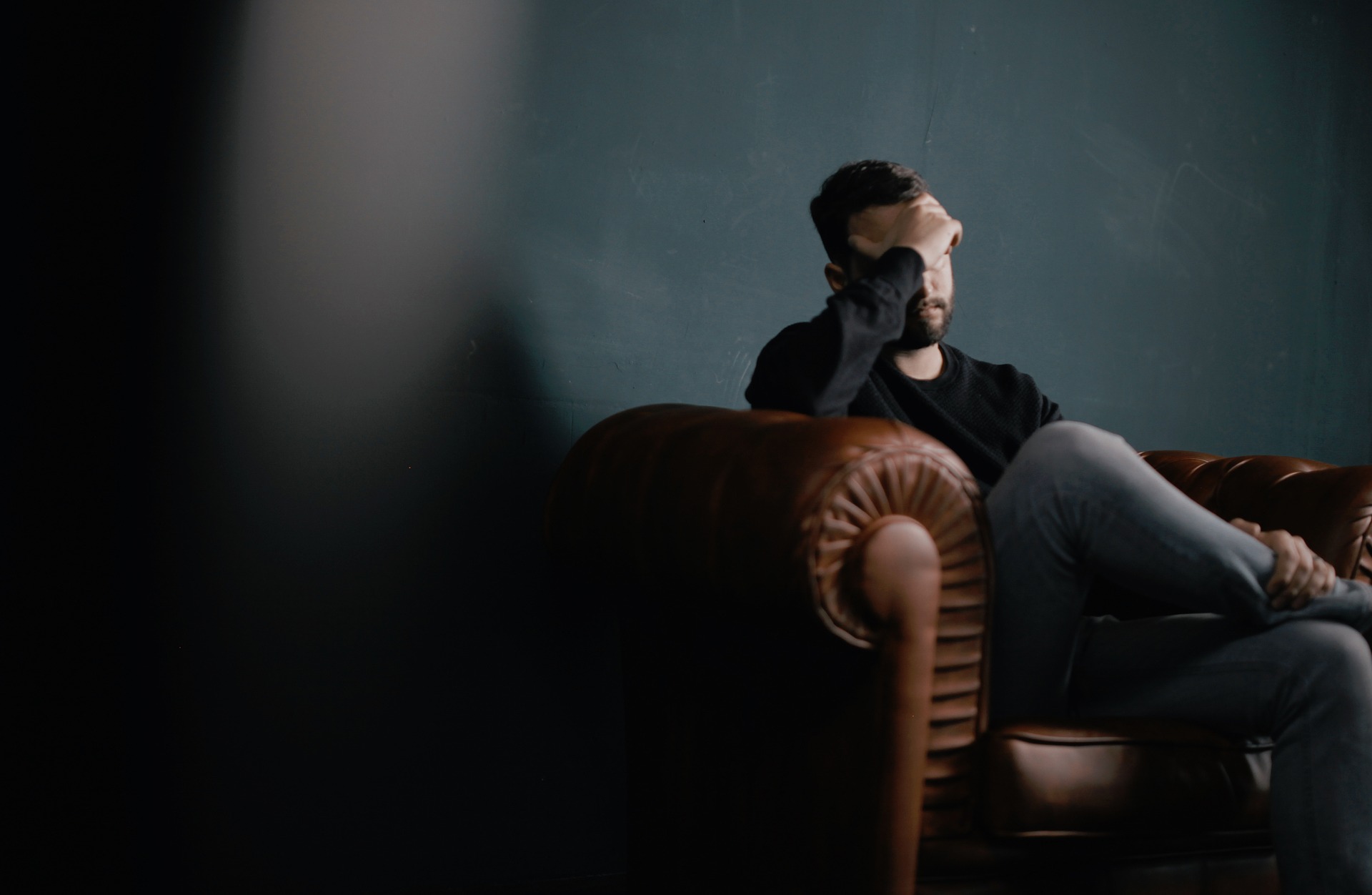 When Our Faith Fails
Luke 22:31-32
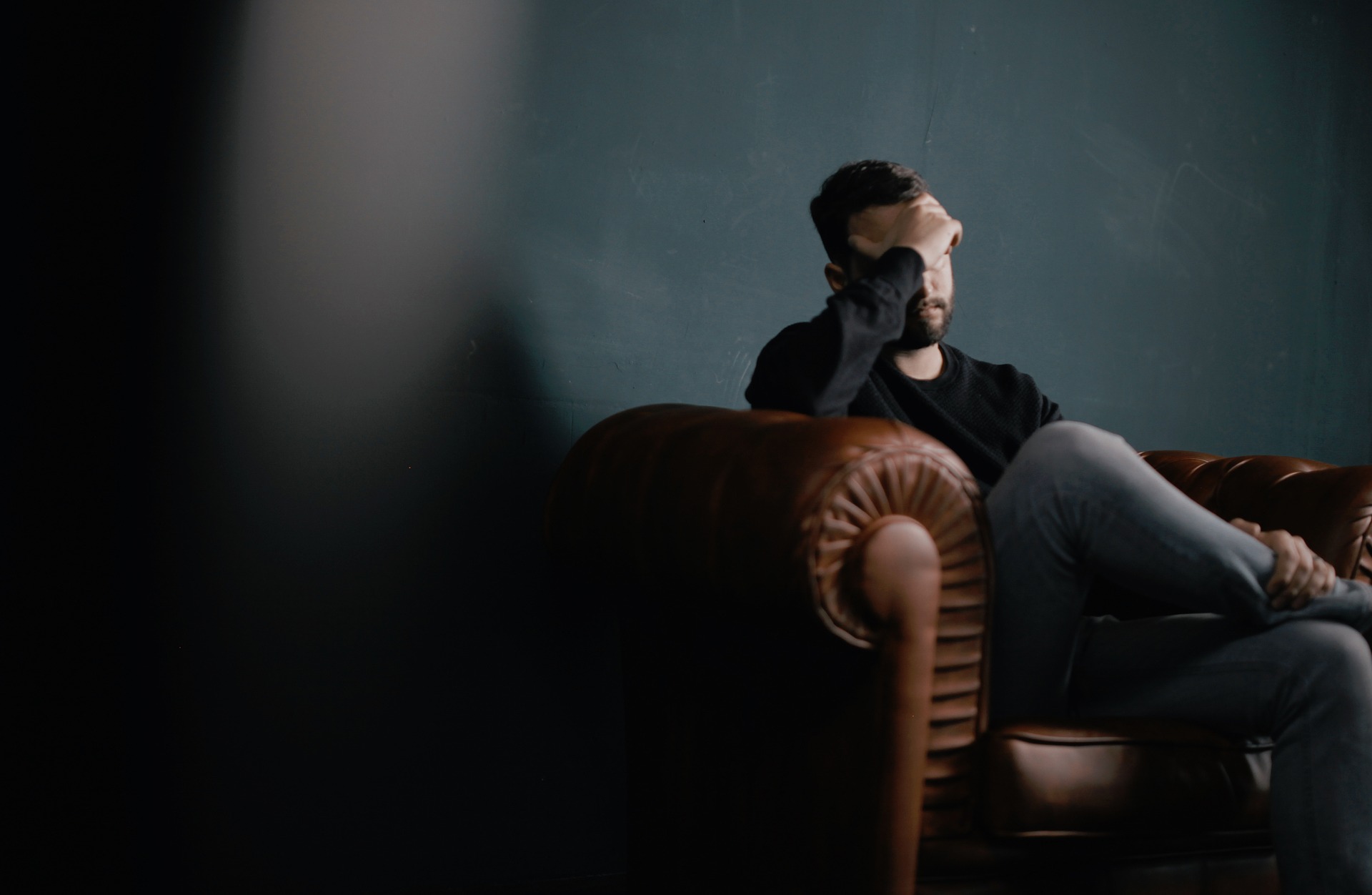 The Problem of Faith Failure
Part 1
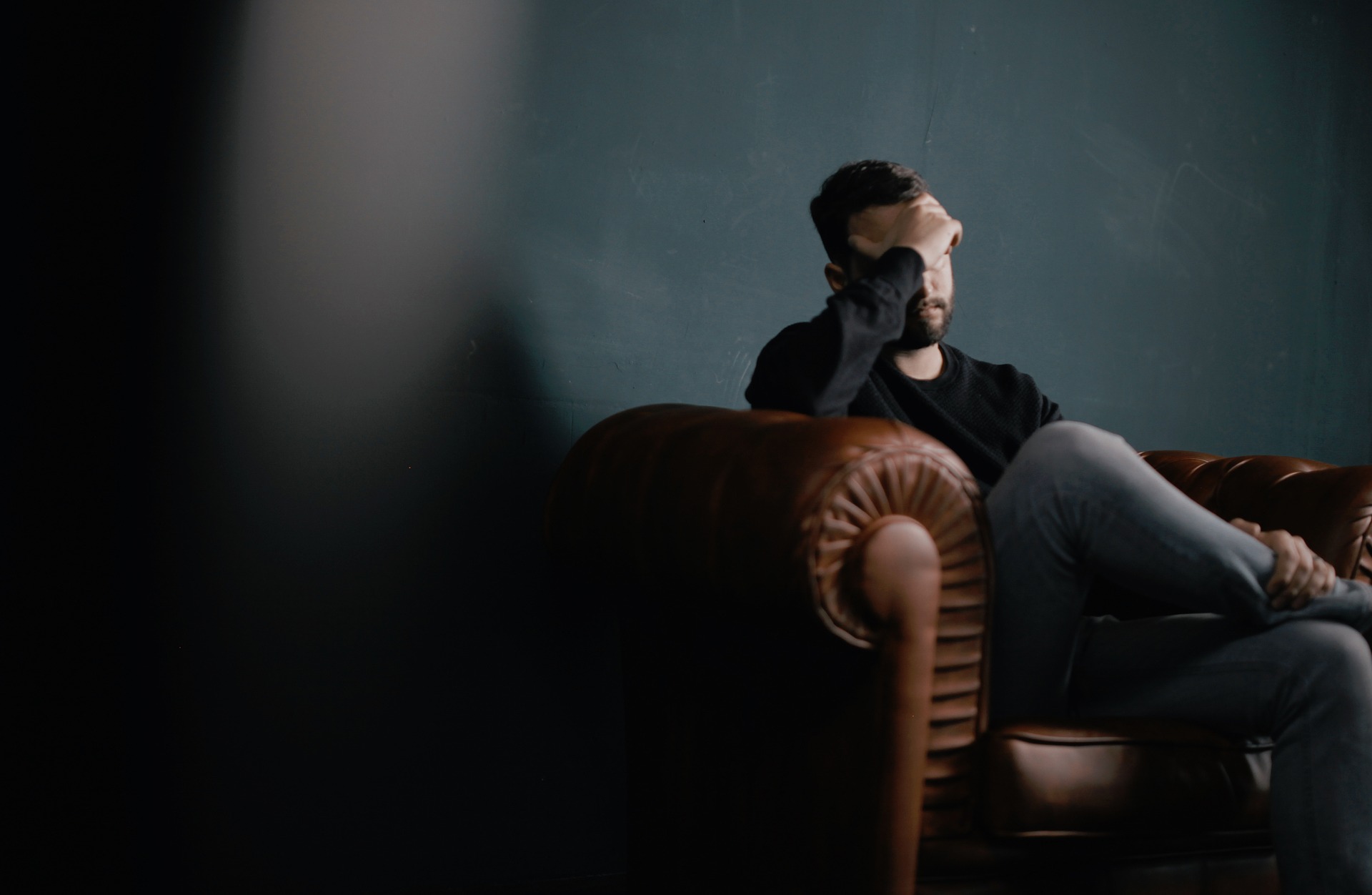 Faith Failure
Even those who have believed strongly at times, can experience a faith failure
What is a “faith failure”?
Our faith must be supplemented
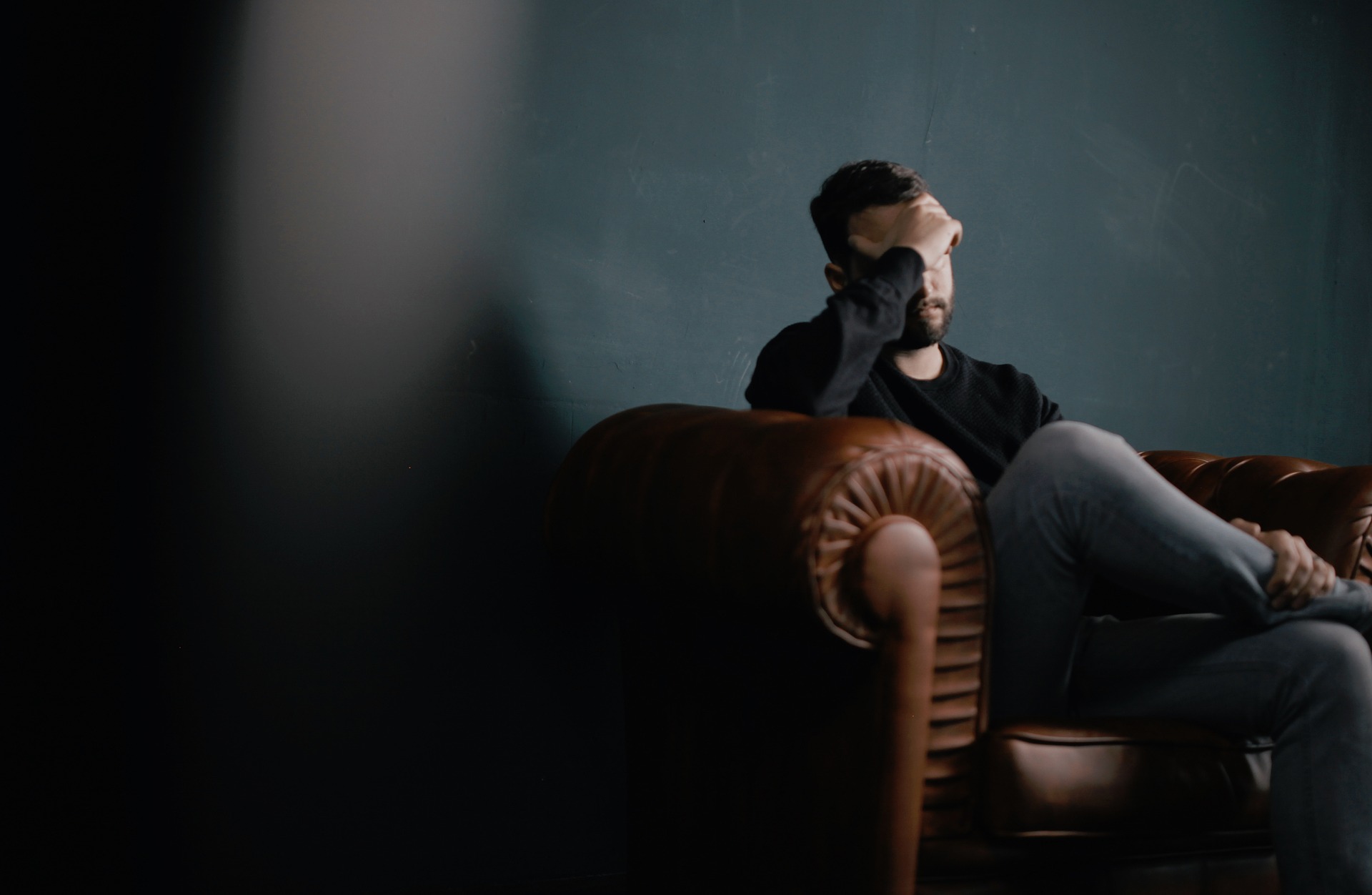 Causes of A Faith Failure
Part 2
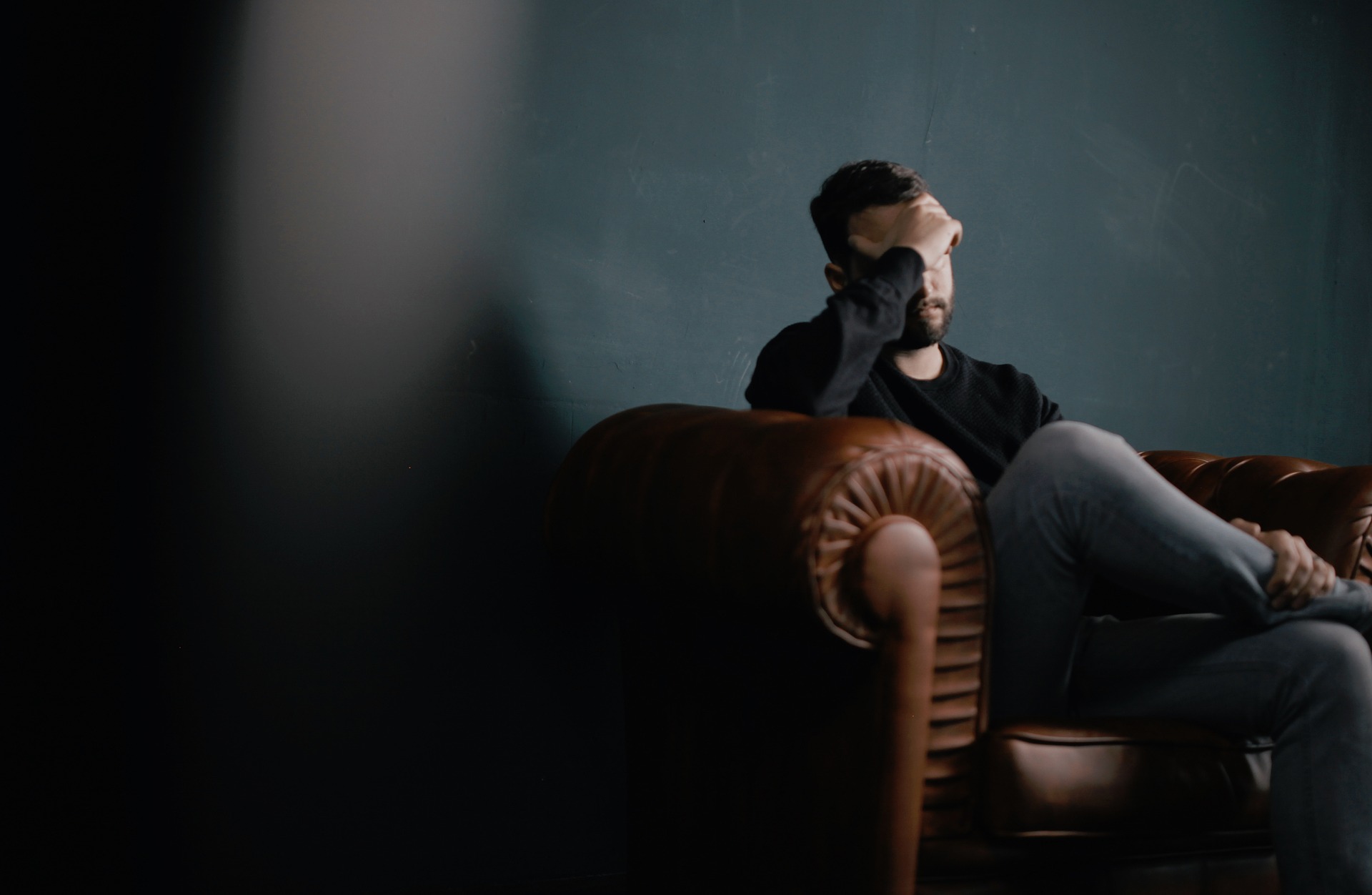 Causes of Faith Failure
Misplaced Fear
False Information
Failure to Focus on God
Don’t focus on the crisis!
Don’t focus on the loss
Realize the nature of God
See things from God’s perspective
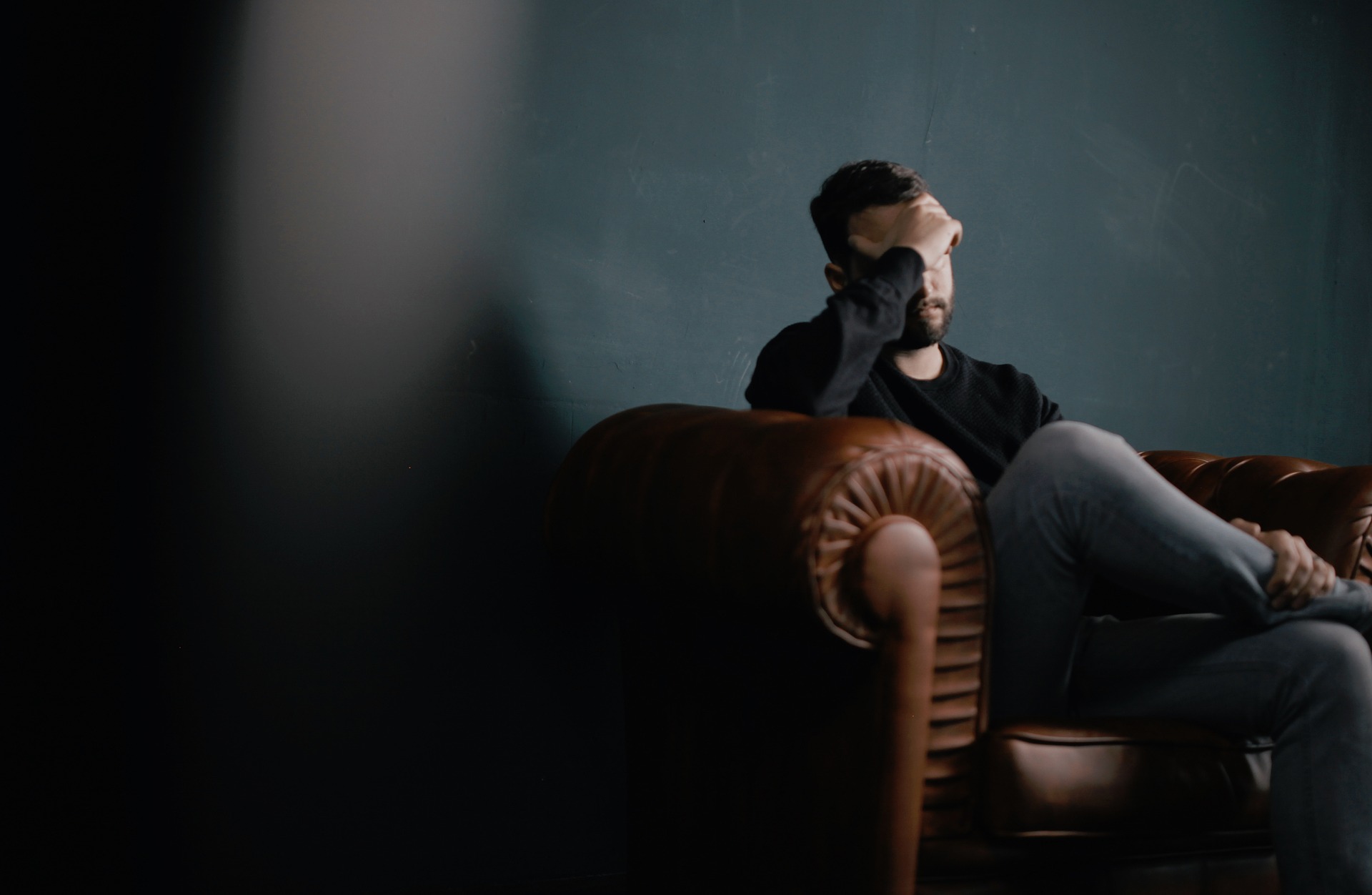 Consequences ofA Faith Failure
Part 3
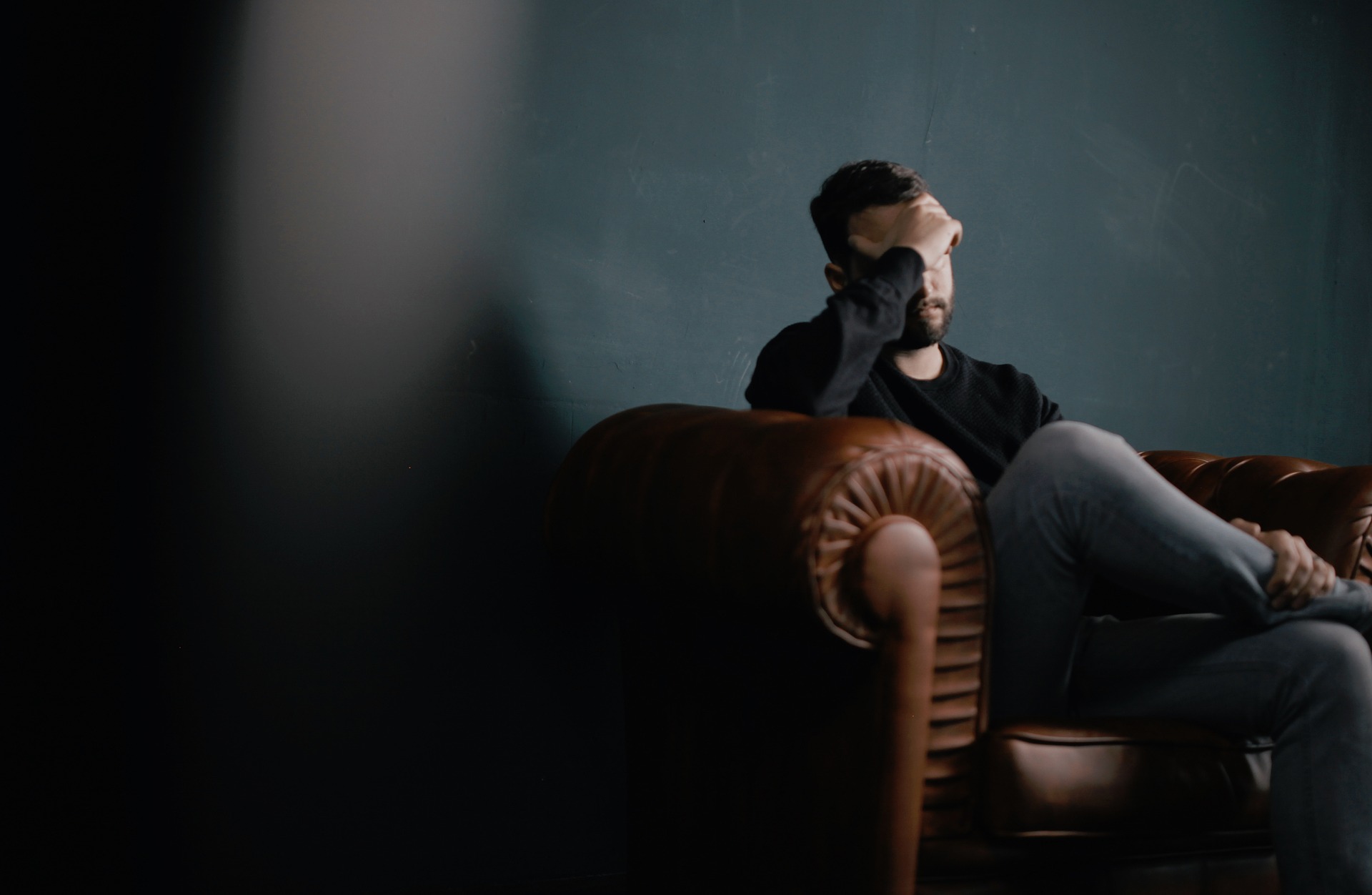 Consequences of Faith Failure
A Distorted View
Finding others to blame
Trusting ourselves and making things worse
Missing the blessing of God
Causing others to suffer
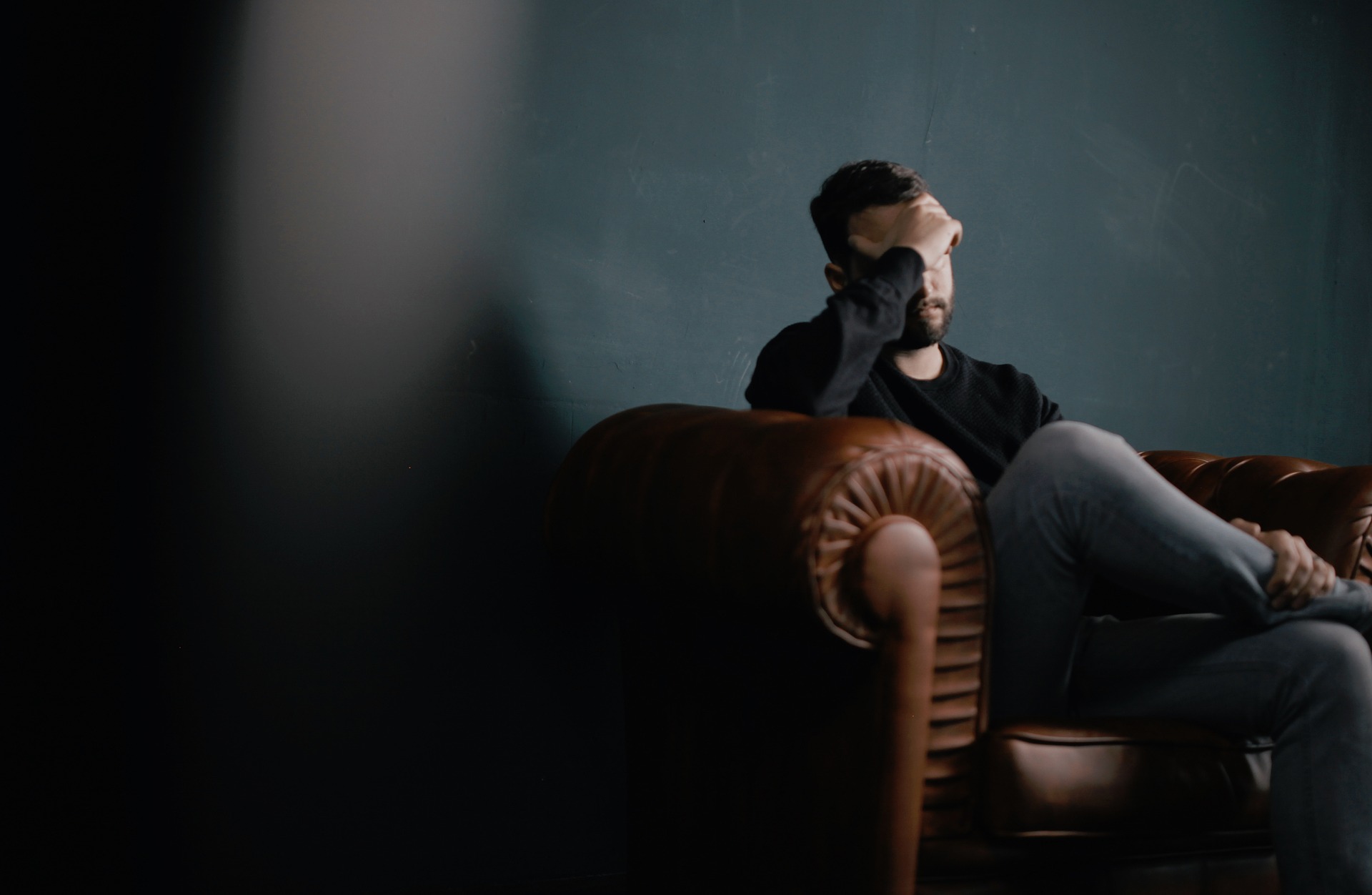 How To AvoidA Faith Failure
Part 4
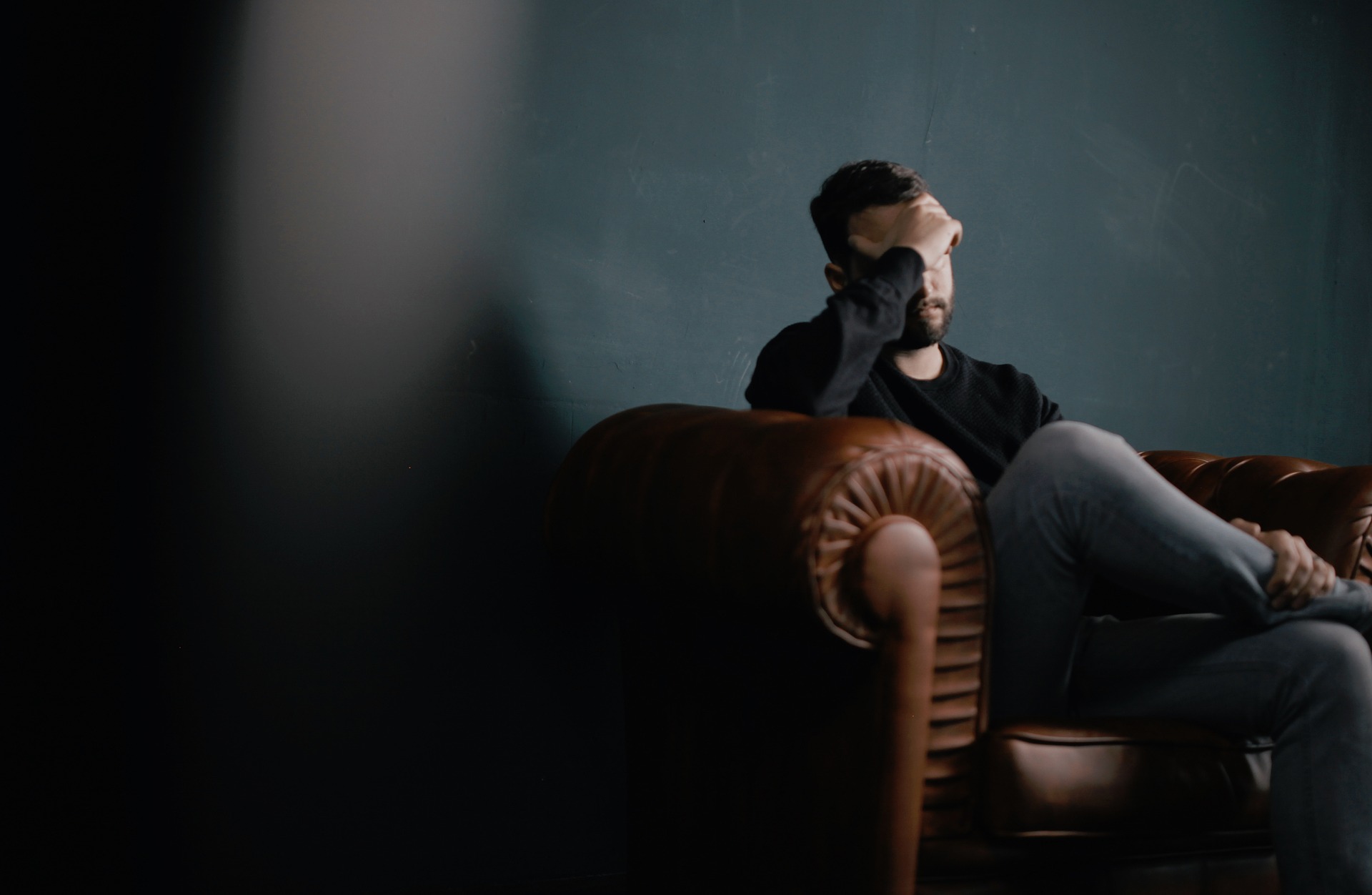 How To Avoid A Faith Failure
Realize That Faith Can Fail
Feed Our Faith
Strengthen Our Faith
Supplement Our Faith
Protect Our Faith
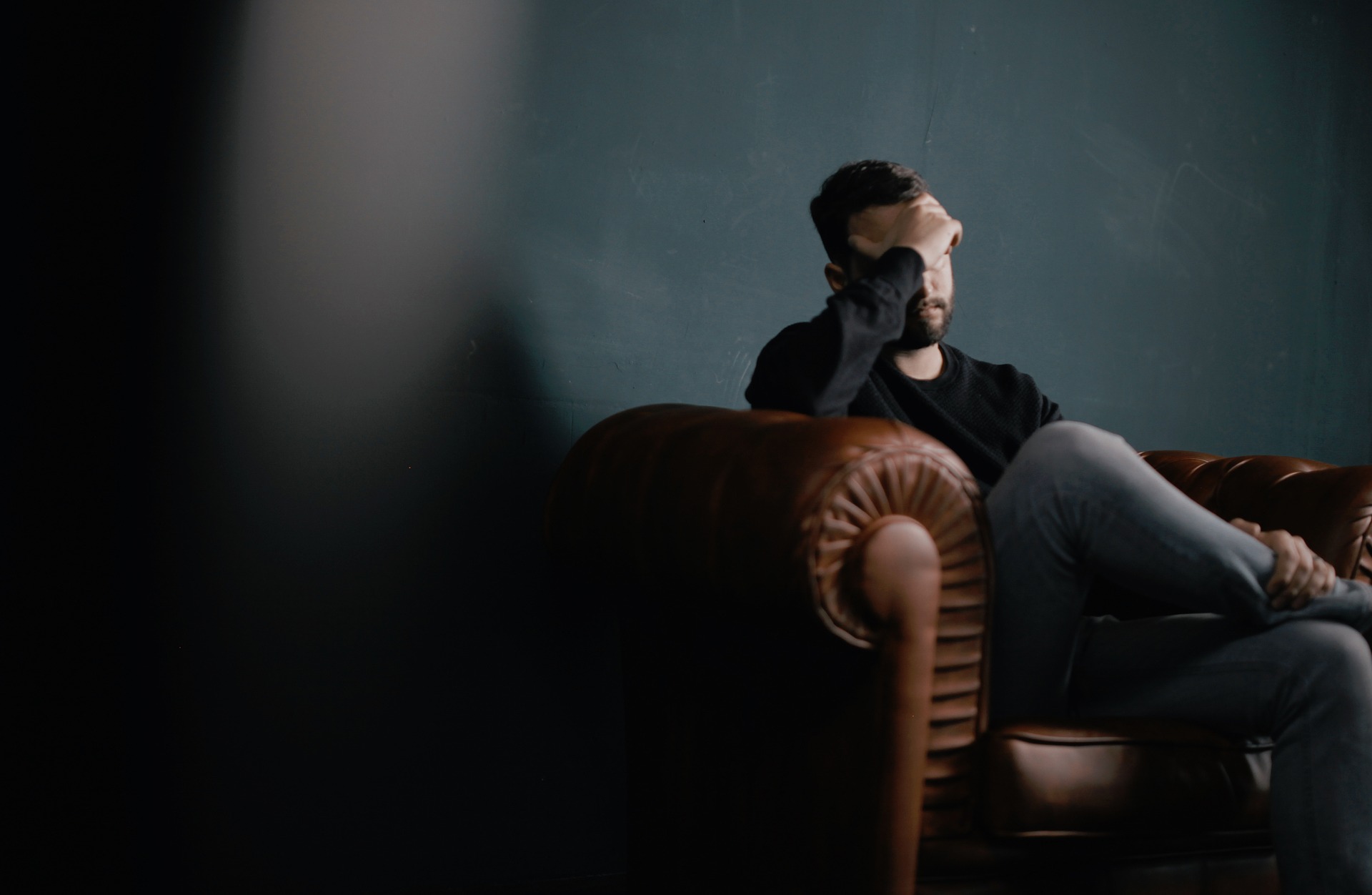 When Our Faith Fails
Luke 22:31-32